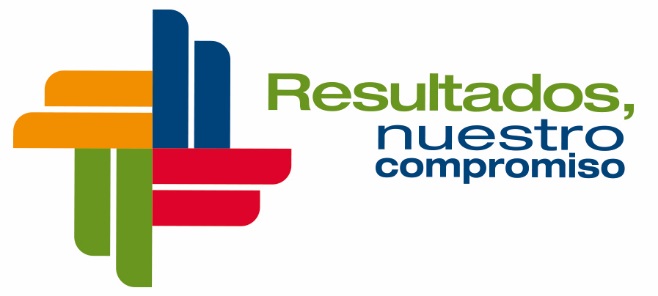 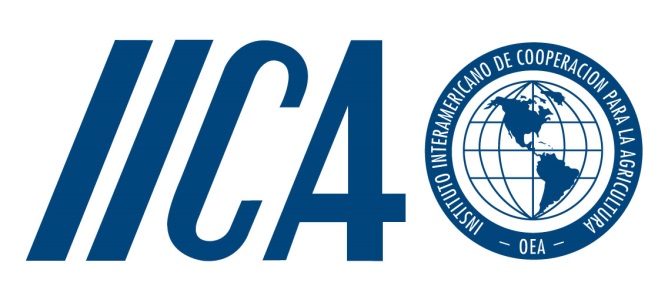 V ENCUENTRO INTERNACIONAL“Ciudades Intermedias: Una respuesta a los procesos migratorios”
Ciudades Intermedias y el Desarrollo de los Territorios
Diego Montenegro Ernst
Director de Gestión
Santa Cruz, Bolivia
5 y 6 de abril, 21018
Contenido
1
Conceptos y Definiciones
2
Ciudades Intermedias y Desarrollo Territorial: Visión más allá de lo productivo
3
Algunos instrumentos que aportan al desarrollo de las Ciudades Intermedias.
1
Ciudades Intermedias y Desarrollo de los Territorios
CIs NO deben entender las dimensiones urbanas y rurales como separadas. 

Aglomeraciones urbanas continúan siendo definidas por criterios espaciales o demográficos

Revalorización de lo rural, en el contexto del desarrollo integral de un territorio

Rural NO es igual a atraso
Ciudades Intermedias y Desarrollo de los Territorios
1
Estructuras públicas, curricula académica, agencias de cooperación: visiones unidimensionales.

Después de más de 15 años de experiencias en DT, el tema ocupa todavía un lugar periférico en las políticas publicas.

Búsqueda de convergencia y alianzas entre sector publico y  privado.
1
El aporte del Desarrollo Territorial a las Ciudades Intermedias
Concepto Ciudades Intermedias
“Las ciudades intermedias son urbes que crean puentes de conexión importantes entre zonas rurales y urbanas, siendo para la población rural la oportunidad de acceder a instalaciones básicas (como escuelas, hospitales, administración, mercados) y también servicios (Luz, agua, teléfono, etc.)”

Fuente: UCLG : Red Mundial de Ciudades y Gobiernos Locales y Regionales
…Incluimos a este concepto elementos de Desarrollo Territorial que generen bienestar a partir de actividades agrícolas y no agrícolas…
Ciudades Intermedias: Territorialidad Urbano-Rural
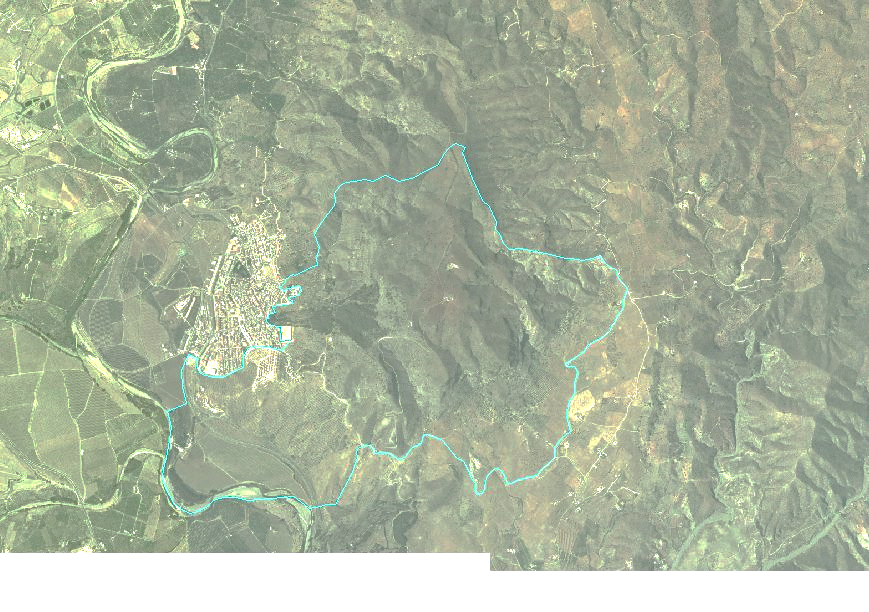 Gobernabilidad Democracia
Desarrollo político
Desarrollo social
Cohesión social
Cohesión territorial
Desarrollo económico
Crecimiento Multifuncionalidad
Desarrollo sostenible
Valoración ambientalUso sostenible de los recursos
Desarrollo cultural
Reconocimiento Identidad
Desarrollo
Bienestar
2
SISTEMA AGRO ALIMENTARIO
SISTEMA RURAL
ACTIVIDADES
AGRÍCOLAS
MERCADO
NACIONAL & INTERNACIONAL
ACTIVIDADES NO AGRÍCOLAS
AGRO CADENAS
TERRITORIOS RURALES
Concepción sistémica de la Agricultura y la vida rural
Visión Sistémica: El vínculo entre lo urbano y lo rural
2
Urbano
Rural
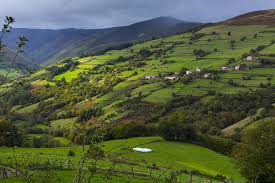 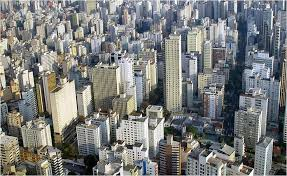 Nueva Territorialidad
Ciudades Intermedias
Identidad, potencialidades, vocaciones
Corresponsabilidad, apropiación de la Población
Competencias administrativas/Descentralización
Conectividad, Redes, Centros de Suministro
Redes sociales más estables y mayor solidaridad
2
5 Principales Desafíos de la Agricultura Siglo XXI
Fomentar una agricultura mas competitiva, sostenible e inclusiva. Climáticamente inteligente.  

Mejorar productividad agrícola, valor agregado, calidad. Demanda creciente, urbana, cada vez mas sofisticada.

Acabar con el hambre, desnutrición, malnutrición: ODS

Búsqueda de oportunidades para las zonas rurales para disminuir la migración: jóvenes, mujeres.

Políticas publicas multidimensional/multisectorial y gobernanza colaborativa.
AGROMATRIZ
3
… un posible instrumento para promover Ciudades Intermedias…
3
Políticas Publicas RegionalesConsejo Agropecuario Centroamericano (CAC)
PACA
Diciembre, 2007
Competitividad y agronegocios
Política sectorial
ERAS
Mayo, 2008
Gestión agroambiental
Estrategia intersectorial
ECADERT
Junio, 2010
Enfoque territorial
Estrategia Multisectorial
3
Algunos ejemplos de Sellos de Calidad
Método tradicional  (Materia Prima, composición)
Origen geográfico
Satisfacción  consumidor
Ambiente
Atributos de valor diferenciadores
Calidad sensorial superior, Marcas Colectivas
Leyes sociales y laborales
Conformidad
 (Caract.  Específicas)
CIUDADES Y PRODUCTOS
Método artesanal
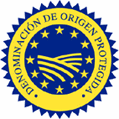 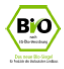 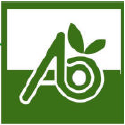 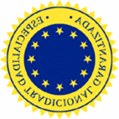 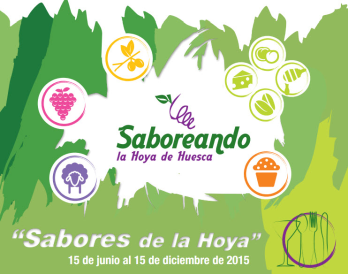 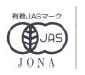 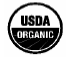 Dem de Origen  (origen + tradición + características)
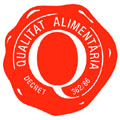 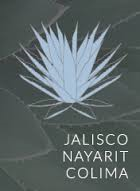 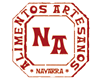 Cert . específicas
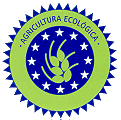 Cataluña (Dpto de Agricultura)
Artesanía agroalimentaria (Manual+fliar+no químico) (Asociación y Dpto Agricultura)
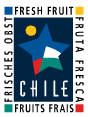 UE: Orgánico
(ambiente + método)
Comercio Justo (Ambiente + Leyes Laborales)
Fruta fresca (B.P.A.)
Sello Rojo (calidad superior)
3
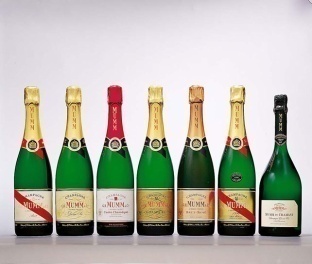 Denominación de Origen vinculados a Ciudades Intermedias
España
América Latina
Francia
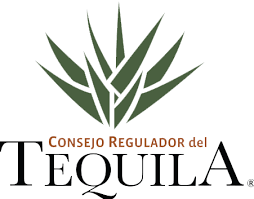 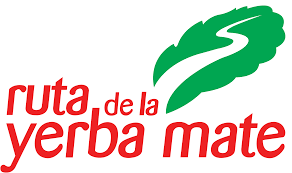 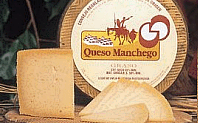 Jalisco, Michoacán Guanajuato Nayarit Tamaulipas
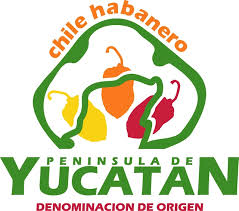 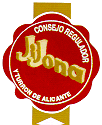 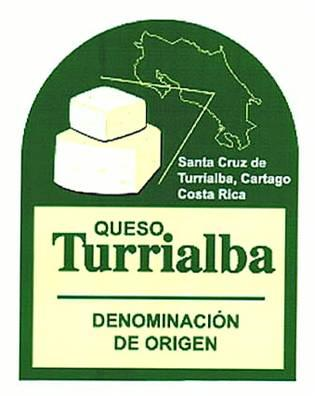 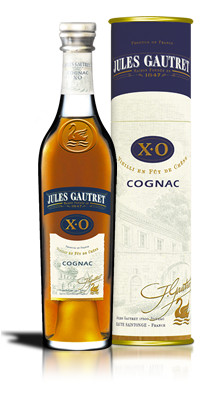 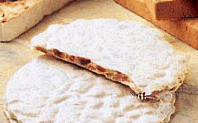 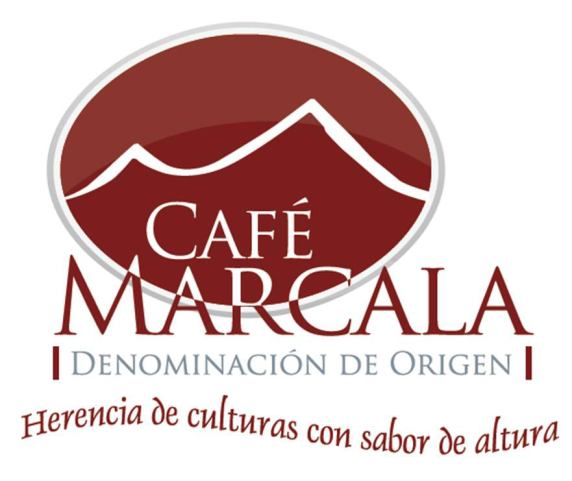 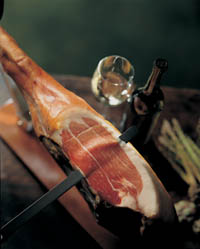 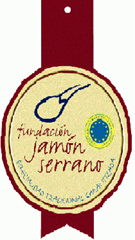 3
Potencial de Bolivia vinculados a sellos de diferenciación en Ciudades Intermedias
Marcas Colectivas
Indicaciones Geográficas
Denominación de Orígen
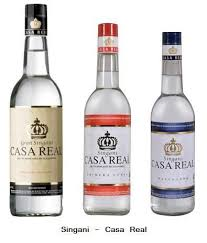 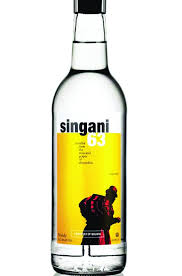 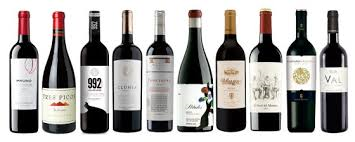 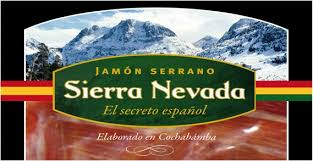 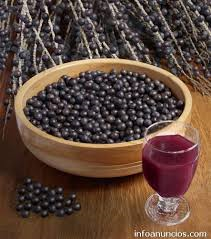 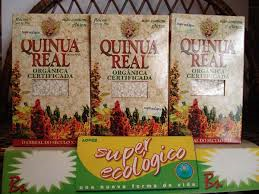 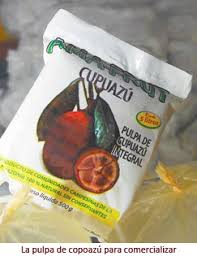 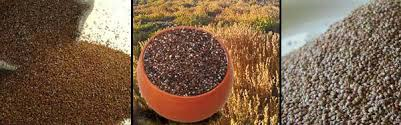 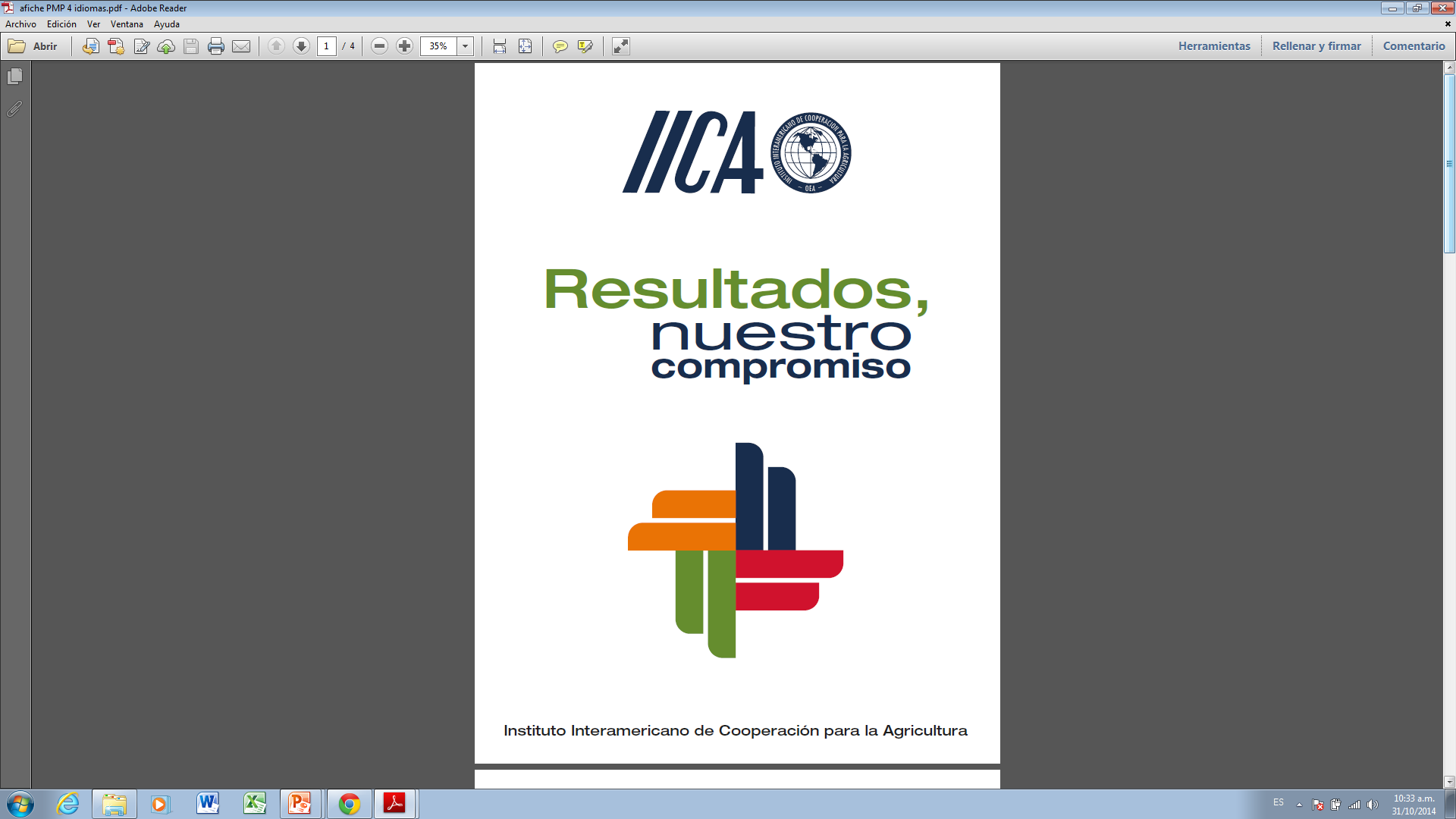 MUCHAS GRACIAS